Основы маркетинга
Тема № 1 «Понятие и организация маркетинга»
www.themegallery.com
Company Logo
Понятие и организация маркетинга
Маркетинг (от англ. market – «рынок») – это единство строгой науки и умение эффективно работать на рынке.

Маркетинг – это единый комплекс организации производства и сбыта товара (услуги), направленный на выявление и удовлетворение потребностей конкретной группы потребителей с целью получения прибыли.
www.themegallery.com
Company Logo
Понятие и организация маркетинга
Ма́рке́тинг — это организационная функция и совокупность процессов создания, продвижения и предоставления продукта или услуги покупателям и управление взаимоотношениями с ними с выгодой для организации.

Маркетинг в общественном питании – это эффективное управление производством и продажей собственной продукции и услуг, ориентированное на удовлетворение спроса потребителей и достижение высокого уровня доходности
www.themegallery.com
Company Logo
Понятие и организация маркетинга
Маркетинг - это наука о рыночных отношениях, их закономерностях и методах оптимального воздействия на потребителя путем анализа и использования его потребностей и желаний. 
Маркетинг является необходимой составляющей любого бизнеса, так как потребитель должен понимать ответ на вопрос "Почему я должен купить этот товар?"
Маркетинг - это не только искусство рекламы, как может показаться некоторым людям. Он указывает на множество вещей, которые тем или иным образом связаны с рекламой, но при этом являются самостоятельными пунктами, и их следует учитывать всем сторонам маркетинга.
www.themegallery.com
Company Logo
Основные моменты в маркетинге
Что производить?  Начинается этот процесс с изучения потребностей каждого человека. На основе этих потребностей определяется товар, который может их удовлетворить. Таким образом, понимается, что нужно производить, какие качества должен иметь производимый товар. 
Что покупать?  В данном случае направленность идет на самого человека. Среди большого выбора разной продукции порой тяжело понять, что же действительно достойно покупки, а какие товары следует игнорировать. Маркетинг в данном случае становится помощником покупателю, так как явно указывает на конкурентные преимущества определенного товара.
Стратегические моменты.  Сюда входит описание того, как пробиться на рынок, что нужно делать для его завоевания и так далее. Как видим, эти моменты достаточно несложные, и каждый из нас становится непосредственным участником маркетингового процесса
www.themegallery.com
Company Logo
Основная цель маркетинга – обеспечение максимального объема сбыта продукции и получение достаточной прибыли путем максимального удовлетворения запросов потребителей.
Для достижения главной цели выдвигаются промежуточные цели:
* удовлетворение требований потребителей;
* достижение превосходства над конкурентами;
* завоевание или расширение доли рынка;
* обеспечение роста продаж (прибыли).
www.themegallery.com
Company Logo
Важнейшей задачей маркетинга является обеспечение максимально возможной стабильности в деятельности фирмы, планомерности ее развития и достижение поставленных целей. Для выполнения задачи необходимо: своевременное и полное обеспечение информацией о рынке, конкурентах, запросах потребителей и т.д.; создание товара, максимально соответствующего запросам рынка и возможностям фирмы; установление оптимальной цены; а также разработка эффективных каналов сбыта и методов продвижения.
www.themegallery.com
Company Logo
Социально-экономический смысл маркетинга заключается в достижении следующих результатов:
1) создание конкурентоспособного товара;
2) успешное продвижение товаров – товар должен быть своевременно доведен до покупателя, которому он предназначен;
3) удовлетворение потребностей покупателей;
4) ускорение отдачи инвестиций;
5) прибыльность производства и реализации товаров;
www.themegallery.com
Company Logo
Основной девиз маркетинга: «Производить не то, что можешь, а то, чего требует рынок, а также формировать новые потребности».
www.themegallery.com
Company Logo
Принципами маркетинга являются:
1. Нацеленность каждого участника на достижение конечного результата.
2. Комплексный подход к увязке целей с ресурсами и возможностями фирмы.
3. Разработка эффективной товарной политики, т.е. создание и производство определенных товаров.
4. Постоянный поиск новых методов повышения эффективности использования ресурсов фирмы, поощрение творческой инициативы работников, создание корпоративной культуры.
5. Поиск способов адаптации фирмы к постоянно меняющимся условиям внешней среды с целью максимального удовлетворения потребностей покупателей.
www.themegallery.com
Company Logo
Самостоятельно изложите функции и подфункции в табличной форме
Исходя из того, что маркетинг является рыночной концепцией управления и сбыта, выделяют следующие его функции и подфункции:
Аналитическая функция
1. Изучение рынка.
2. Изучение потребителей.
3. Изучение конкурентов.
4. Изучение товара. 
5. Анализ внешней и внутренней среды.
www.themegallery.com
Company Logo
Производственная функция
1. Организация производства новых товаров, разработка новых технологий.
2. Организация обеспечения производства материальными ресурсами.
3. Управление качеством и конкурентоспособностью готовой продукции.
www.themegallery.com
Company Logo
Сбытовая функция (функция продаж)
1. Организация системы товародвижения.
2. Организация сервиса.
3. Организация системы формирования спроса и стимулирования сбыта.
4. Проведение целенаправленной товарной политики.
5. Проведение целенаправленной ценовой политики.
www.themegallery.com
Company Logo
Функция управления и контроля
1. Организация стратегического и оперативного планирования на предприятии.
2. Информационное обеспечение управления маркетингом.
3. Коммуникативная подфункция маркетинга (организация системы коммуникаций на предприятии).
4. Организация контроля маркетинга (обратные связи, ситуационный анализ).
www.themegallery.com
Company Logo
Субъекты маркетинга включают:
товаропроизводителей и организации обслуживания 
оптовые торговые организации
розничные торговые организации
специалистов по маркетингу и организации или люди, специализирующиеся на конкретных маркетинговых функциях
различные потребители – организация или люди, приобретающие товары для потребления.
www.themegallery.com
Company Logo
Организация процесса маркетинга
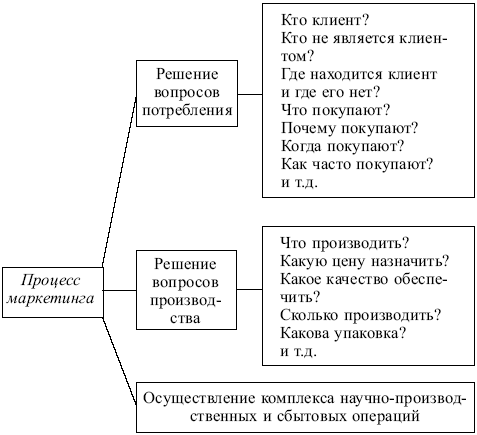 www.themegallery.com
Company Logo
Для организации эффективной деятельности необходимо рассматривать следующие функциональные связи маркетинга на предприятии:
производство – маркетинг – организацию труда, использование материалов и оборудования, создание товаров требуемого качества и в нужных количествах, по разумной цене и в оговоренные сроки. Учитываются производственные мощности предприятия, опыт и знания персонала и т.д.;
финансы – маркетинг – решение финансовых вопросов, осуществление бюджетного контроля, планирование нормативных издержек и прибыли;
снабжение и сбыт – маркетинг – контроль выполнения заявок, уровня и состояния товарных запасов, закупки материалов и т.д.;
кадры – маркетинг – подбор и обучение кадров в соответствии с задачами рыночной деятельности
www.themegallery.com
Company Logo
Маркетинговая среда — все, что окружает предприятие, все, что влияет на его деятельность и само предприятие (в широком смысле)
Маркетинговая среда фирмы — совокупность субъектов и сил, действующих за пределами предприятия и влияющих на возможности предприятия устанавливать и поддерживать с целевыми клиентами успешные взаимовыгодные отношения сотрудничества (в узком смысле)
В основе маркетингового окружения принято выделять макросреду и микросреду.
www.themegallery.com
Company Logo
www.themegallery.com
Company Logo